Availability Problems in the DNSSEC Deployment
Eric Osterweil
Dan Massey
Lixia Zhang
1
Motivation: Why Use DNSSEC?
DNS cache poisoning has been a known attack against DNS since the 1990s [1]
Now there is a new variant: the Kaminsky attack
Patches to existing resolvers and name servers have helped mitigate recent threats
However, DNSSEC offers a more structured solution to ensure data’s origin authenticity and integrity
European operational efforts have (arguably) lead the way on the deployment front
2
Has DNSSEC Overstressed the DNS?
DNSSEC added a lot to DNS packets
We added crypto keys (DNSKEYs)
Anywhere up to 4,096 bits each
Zones should have at least 2 (ZSK + KSK) and maybe more
We added crypto signatures (RRSIGs )
At least one in each RRset and sometimes one for each DNSKEY
Varying in size, based on DNSKEY sizes
Resolvers and name servers need to send and receive these large DNS packets

In this talk we examine a prominent availability problem in DNSSEC’s deployment
3
Outline
DNSSEC background
The network path and large packets
How SecSpider measures
Observations
What can be done
4
DNSSEC Background
DNSSEC provides origin authenticity, data integrity, and secure denial of existence by using public-key cryptography
Origin authenticity:
Resolvers can verify that data has originated from authoritative sources.
Data integrity
Can also verify that responses are not modified in-flight
Secure denial of existence
When there is no data for a query, authoritative servers can provide a response that proves no data exists
5
How DNSSEC Works
DNSSEC zones create public/private keys
Public portion goes in DNSSEC record type: DNSKEY
Zones sign all RRsets and resolvers use DNSKEYs to verify them
Each RRset has a signature attached to it: RRSIG
So, once a resolver has a zone’s DNSKEY(s) it can verify that RRsets are intact by verifying their RRSIGs
6
Signing Example
Using a zone’s key
on a standard RRset 
(the NS)
Signature (RRSIG) will only verify with the
DNSKEY if no data was modified
7
Large Message Support in DNSSEC
Originally, DNS messages were limited to 512 bytes
Resolvers use EDNS0 “negotiation” (RFC 2671) to advertise how much DNS buffer space they have for DNS messages
Name servers try to fit data into buffers of that size
If data won’t fit, servers indicate response is “truncated”
Resolvers should explore alternate message size, “…considered preferrable to the outright use of TCP…”
Without exploration, both sides hope the path between them will tolerate UDP packets of that size
This can result in false advertising
We will show that this has lead to problems
8
Outline
DNSSEC background
The network path and large packets
How SecSpider measures
Observations
What can be done
9
The Network Path and PMTU
A network path is a sequence of links
Each link can only support packets of a certain size (MTU)
The smallest MTU for a network path is its bottleneck, or its Path Maximum Transmission Unit (PMTU)
10
Further Complications with DNS’ Large Packets
DNS messages are further limited by “middle boxes” (firewalls, NAT, etc.)
Some firewalls drop “suspicious” DNS traffic
A recent study found this was quite common in SOHO routers [2]
Because of middle boxes, network paths that may support large packets may fail to deliver large DNS messages
We overload the term PMTU to apply in these cases too
11
How One Can Identify PMTU Problems
Suppose a resolver advertizes a buffer size to a name server, but that size exceeds the PMTU
Result: message is dropped along the network path
Distinguishing random drops from PMTU failures
Retry queries 3 times
Distinguishing name server failures from PMTU failures
Reissue queries with different EDNS0 buffer sizes
Query from different network vantages
Verify the problem exists over time
Check if TCP works
12
Outline
DNSSEC background
The network path and large packets
How SecSpider measures
Observations
What can be done
13
SecSpider’s Vantage Points
We poll all of our DNSSEC zones from 8 vantages in:
Europe
Asia
North America
We’re always looking for more
Please consider hosting a lightweight poller for us
Please drop me a note if you might be interested eoster@cs.ucla.edu
14
SecSpider’s PMTU Walking
To trigger a PMTU walk there must be 3 successive DNSKEY query timeouts
After 3 timeouts, wetry TCP
Then we perform a binary search between 4,096 and 512 to see if any size will work
Find out precisely what size works before a failure or truncation
15
Outline
DNSSEC background
The network path and large packets
How SecSpider measures
Observations
What can be done
16
What We Have Observed
A recent study [4] showed that roughly 60% of queries seen at one root server advertise buffer sizes of 4,096
In this talk we use our distributed pollers to illustrate:
How often does the default behavior of using 4,096 byte buffers work for DNSSEC
When it fails, is it possible to advertise smaller buffer sizes that will work
How often are key sets just too large to fit over paths
To illustrate, consider how different 2 pollers results’ can be
For example, NL NetLabs and a SOHO router (cable modem)
17
NL NetLabs Poller
18
SOHO Router in Los Angeles
19
It Matters Where You Look From
NL NetLabs only has trouble with roughly 10 zones (for the most part)
However, at the same time, our SOHO router has PMTU problems with roughly 100 zones
20
As Seen From All of Our Pollers
Green bars indicate the number of times a poller needed to do a PMTU walk
Red bars indicate the percentage of times a PMTU was was able to find a buffer size the allowed DNSKEYs to be received
21
How Many Zones Have Trouble?
Fraction of queries (x-axis) that cause PMTU exploration (y-axis)
For Ex: from poller 0: ~70% of the production zones only need PMTU walks ~20% of the time (or less)
Poller 6: ~60% of the zones need PMTU walks up to 90% of the time
22
More Succinct
We use a metric from [3] to quantify the “availability dispersion” of each zone
Captures how different each poller’s view of each zone is
Using a weighted average over time, we see that most zones have suffered dispersion
23
Something Interesting…
24
A Correlated Jump in Walks
In September of 2008, roughly 100 zones began serving DNSKEYs that didn’t “fit” their PMTUs
In November, availability seems restored, but only with PMTU walks
Still investigating causes, but zones can check their status at
http://secspider.cs.ucla.edu/
25
Outline
DNSSEC background
The network path and large packets
How SecSpider measures
Observations
What can be done
26
What Can be Done (Tactically)
Check your zones’ availability at: http://secspider.cs.ucla.edu/
We are more than happy to work with anyone that has questions
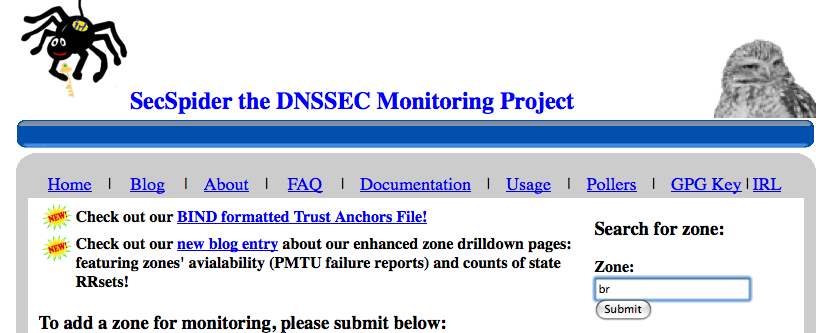 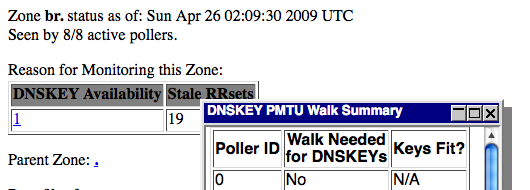 27
What Can be Done (Strategically)
Try different DNSKEY configurations then monitor and observe availability through SecSpider
Use results to collaborate on best-practices documents 
Continue to raise awareness of the problem
Develop availability dispersion and PMTU recommendations
28
Summary
We use Availability dispersion to allow us to expresses how different all of the resolvers’ views are
Distributed monitoring needs to be a service that lets zone operators to assess their zones’ availability dispersion
SecSpider been helping to reveal problems (such as a spike in PMTU walks) before they become insurmountable challenges to the deployment
29
References
Bellovin, S. M. 1995. Using the domain name system for system break-ins. USENIX UNIX Security Symposium 1995
http://download.nominet.org.uk/dnssec-cpe/DNSSEC-CPE-Report.pdf
Osterweil, E., Ryan, M., Massey, D., and Zhang, L. 2008. Quantifying the operational status of the DNSSEC deployment. ACM SIGCOMM Conference on Internet Measurement. IMC '08
https://www.dns-oarc.net/node/146
30
Thank You
Questions?
31